Global Environmental Litigation
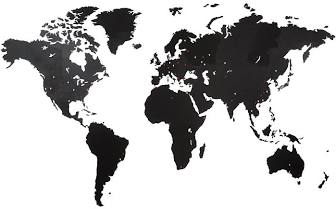 Pr. Sandrine Clavel
Dr. Aude-Solveig Epstein
Pr. Patrick Jacob
2020
Chapter 3. Procedural issues
Interim measures
Evidence
Evidence
Domestic rules with limited international scrutiny (right to a fair trial)
ECtHR, Handolsdalen Sami village v. Sweden, decision, 17th February 2009
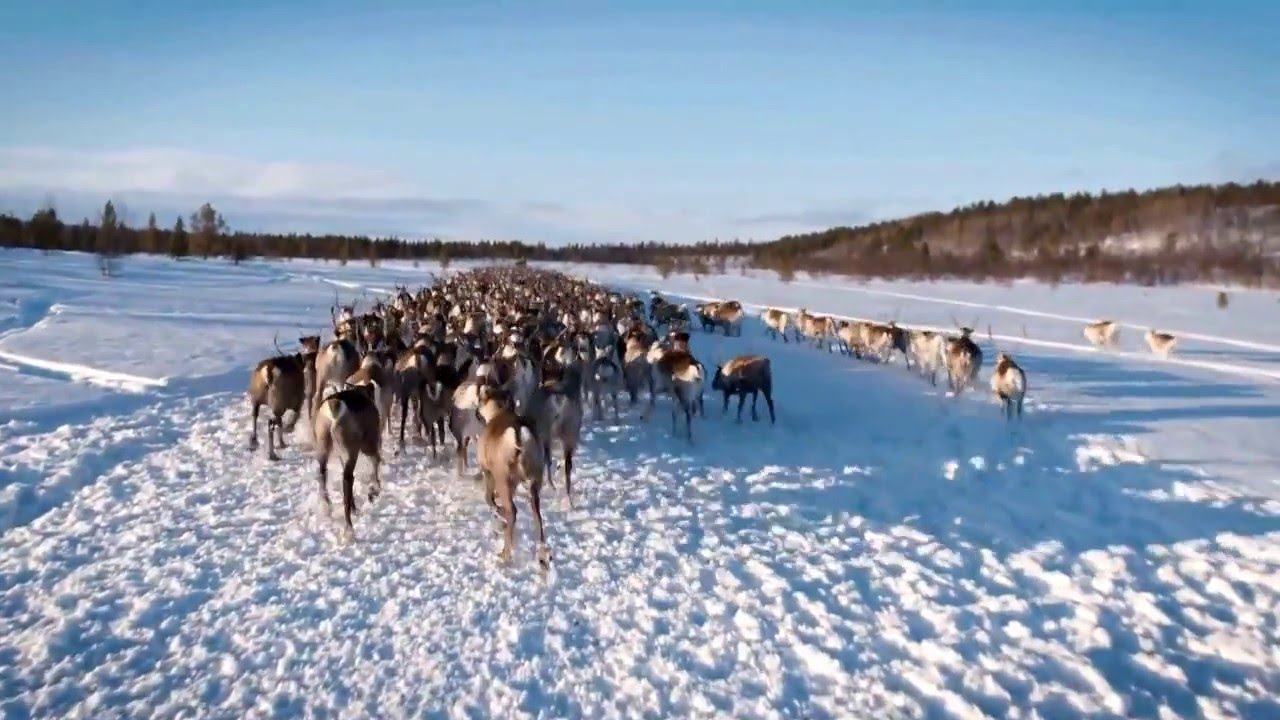 Publicity and participation
Amicus curiae
ICSID, Bear Creek Mining v. Peru, ARB/14/21, amicus curiae application by the Association of Human Rights and the Environment
ICSID: Chevron v. Ecuador (case-study)
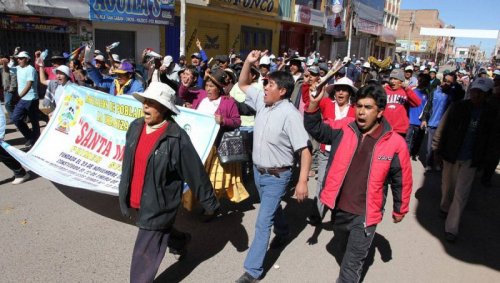 Costs
Costs
Domestic rules with limited international scrutiny (right to a fair trial)
ECtHR, Handolsdalen Sami village v. Sweden, judgment, 30 March 2010, at 51-59
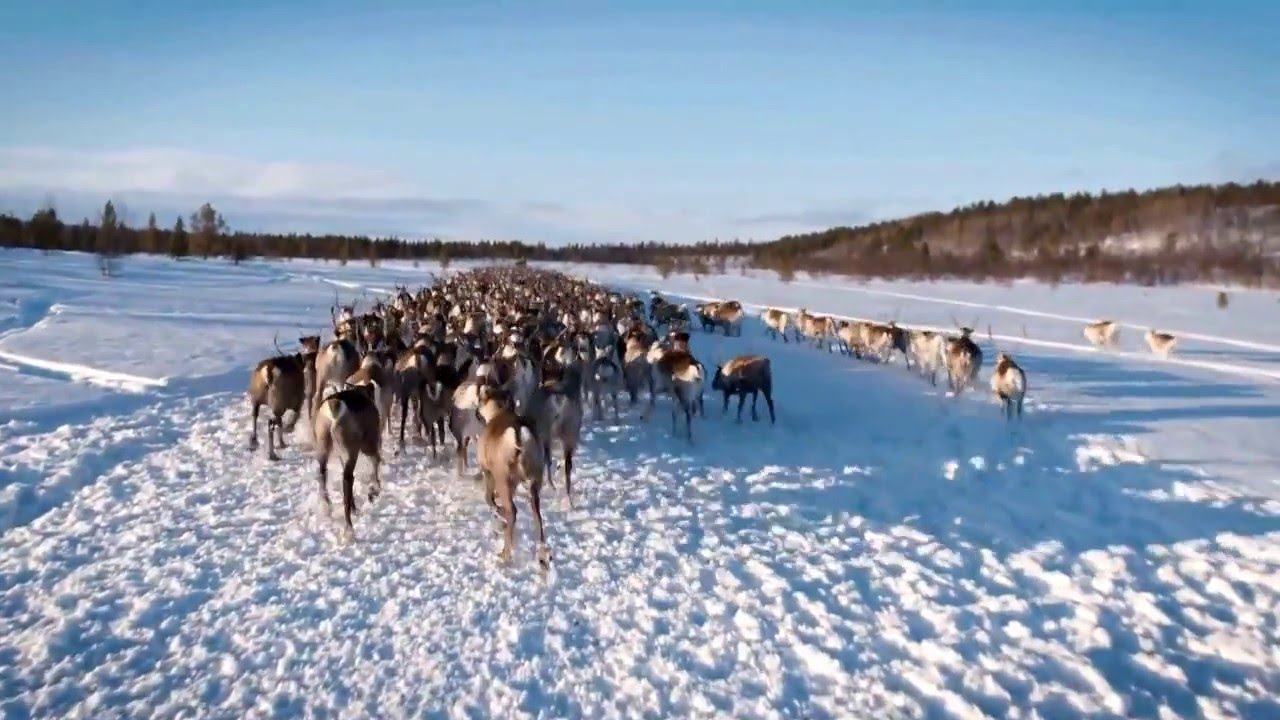